HOST RANGE DATA CARD
Data Cards serve as the essential primary research records for the phage host range project. They document the raw data generated by SEA researchers with enough information and analysis to be clear, interpretable, and useful to the broader scientific community. The following checklist indicates what is required for a Host Range Data Card to be accurate and interpretable. Please consult this guide throughout your research— while planning experiments, as you collect data, and as you prepare and evaluate Data Cards
Objective: Submitted data must include proper controls to allow for interpretation of host range experiment results.
This data card and sample data included were prepared by Dr. Butela of the University of Pittsburgh
HOST RANGE DATA CARD INSTRUCTIONS
Complete the host range experiment using Protocol 11.5 in the Phage Discovery Guide.
Using the template data card provided in this slide deck, insert a high-resolution photograph of the entire spot-titer plates -- one perform using the original isolation host and one for the alternative host. Prepare a similar data card for each additional alternative host tested in your experiment.
Place the plate containing the original isolation host on the left and the plate containing the alternative experimental host on the right. Label each with the appropriate host and phage name in a text box below the image. 
In the text box at the very top of the slide, indicate how long the plates were incubated at 30 ºC.
Rotate each image so that the spotting pattern is the same, making interpretation easier. 
If your labeling on the plate is not visible in the photograph are not visible, label each dilution spot with the appropriate dilution factor (100, 10-1, 10-2, etc.) in text boxes centered at the bottom of each dilution spot. If your negative control spot’s label isn’t visible on the plate, label the negative control spot on each plate with ‘-’ in a text box centered at the bottom of that spot. 
Calculate the titer of your phage on each host (see protocol 11.5 for guidance)/Note: If you did not observe a ~10-fold decrease of plaques as you move down the dilution series, record “dilution error” in the titer column.
Calculate the “Efficiency of Plating” and record your interpretations (see protocol 11.5 for guidance).
Complete the template data card, author cover card, and data description cards. Submit these cards to sea@hhmi.org for considerations for publication on QUBES as part of SEA Research.
SAMPLE DATA CARD
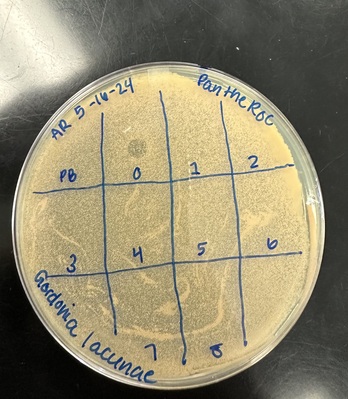 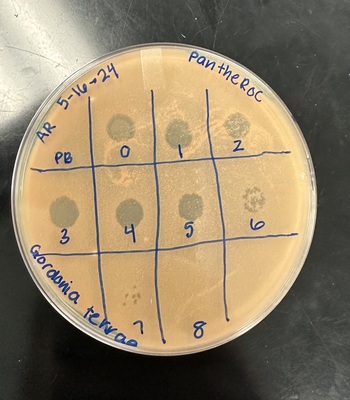 AUTHOR CARD
Title:

Authors:

Author Affiliations:
Corresponding Author Email:
TEMPLATE DATA CARD
DATA DESCRIPTIONS CARD
Description of Data and Observations: Replace this text with a brief description of your data and your interpretation.


Methods: Replace this text with any deviations from the protocol for host range experiments (protocol 11.5). Otherwise, state no “no deviations for standard protocol”



References: Replace this text with any relevant references